Buiten het boekje nwd 2013
De praktische opdracht Wiskunde op het Stedelijk Gymnasium Nijmegen
Info: w.van.donk@stedelijkgymnijmegen.nl
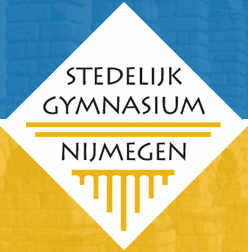 1
Historie
Werkstuk Correlatie & Regressie
A-lympiade
Behoefte aan extra uitdaging
Toetsing sluit aan bij Wageningse Methode
Wiskunde als cultureel erfgoed
Studiedag  NVvW
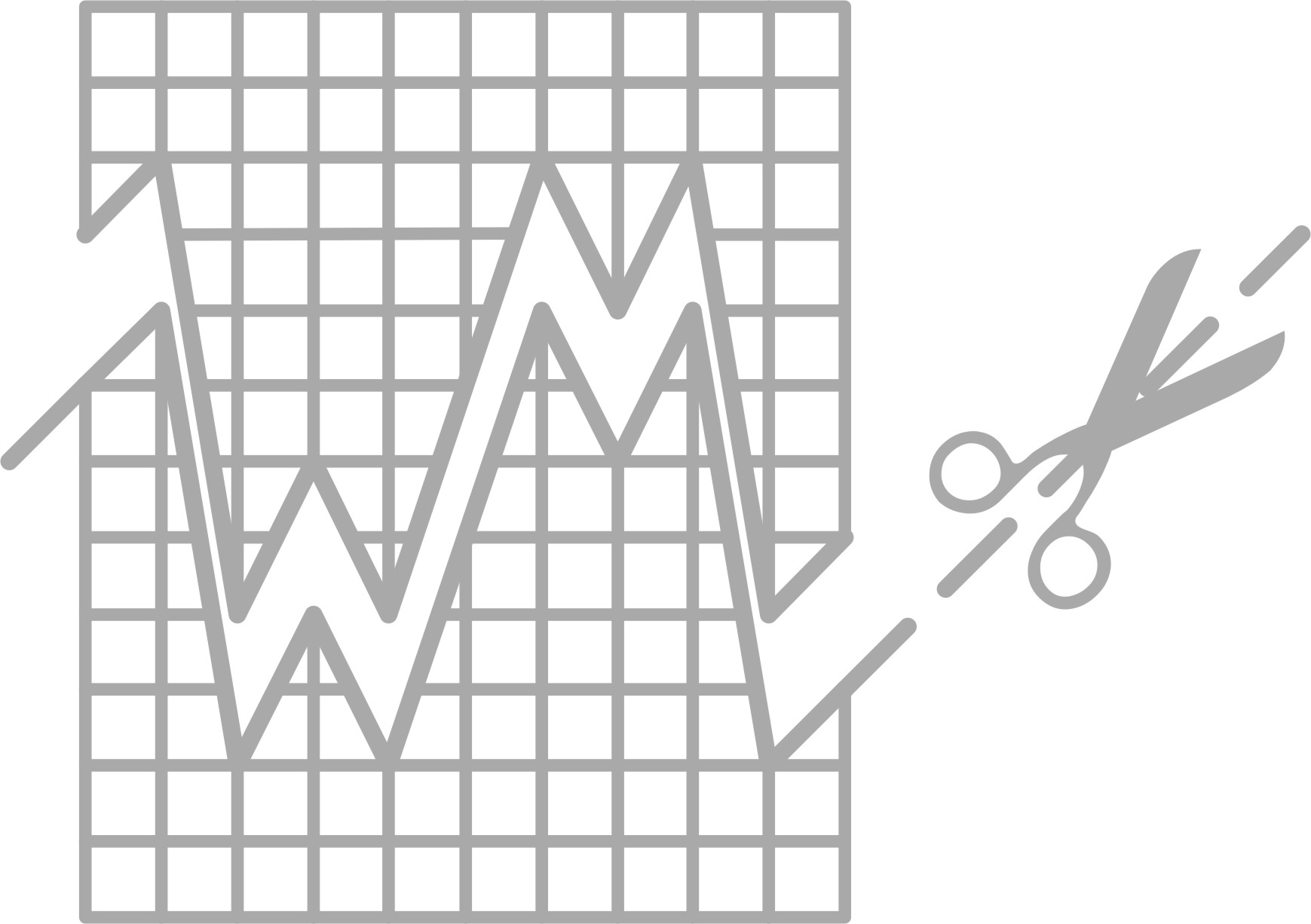 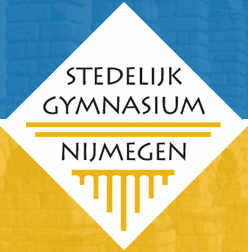 2
Leerlijn
Onderbouw, klas 1, 2 en 3
		tijdens de les, telt als so
Bovenbouw, klas 4 en 5, 
		in toetsweek, telt als pw
Klas 6 
		deel schoolexamen, 20%
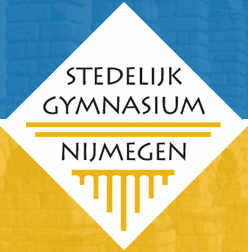 3
Onderbouw: opdrachtles
Tweetallen van gelijk niveau, docent bepaalt
Sluit aan bij recente lesstof, maar stapje anders
Opbouw
45 minuten
4 keer per jaar
Cijfer
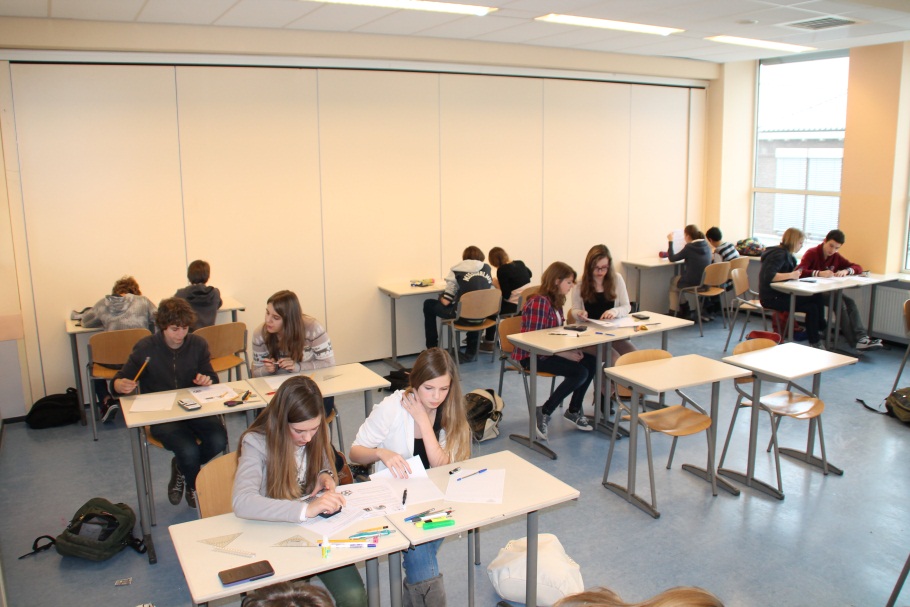 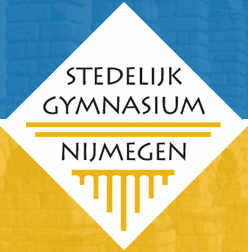 4
Bovenbouw
Tweetallen van gelijk niveau, zelf kiezen
In toetsweek
1 keer per jaar
Telt als proefwerk mee 
2 of 2½ uur
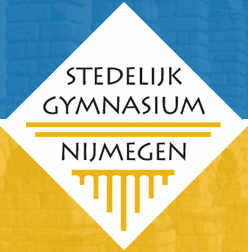 5
Klas 6
In tweetallen van gelijk niveau, zelf kiezen
Over ‘alle stof’
3 uur
20% van het schoolexamen
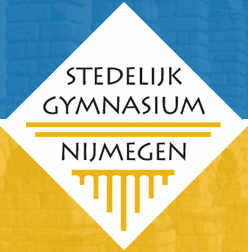 6
Praktisch
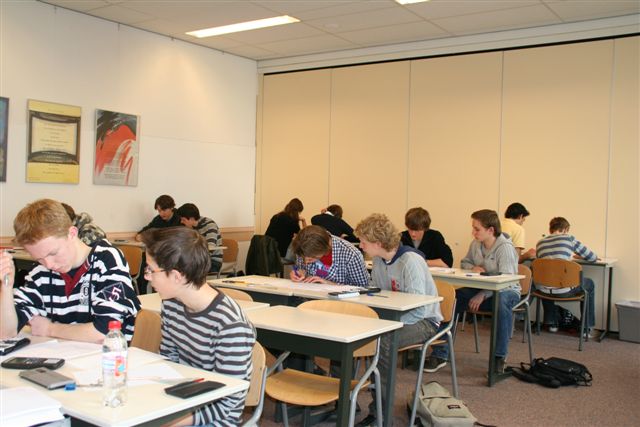 Surveillanten
Tip geven
Door elkaar
WiB: derdegraadsfuncties
WiAC: driehoeken vouwen

Filmpje
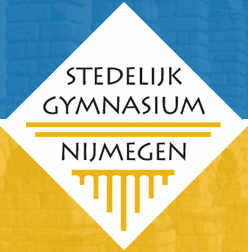 7
Voorbeelden
Klas 1 (afstanden):  visserijgrens

Klas 2 (symmetrie): legpuzzel

Klas 6 (WiAC):  driehoeken vouwen

Klas 6 (WiB): derdegraadsfuncties
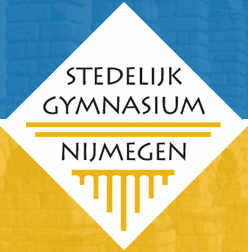 8
Voorbeeld 1 (afstanden, klas1)

Tijdens de lessen zijn besproken (als meetkundige plaats) : cirkel, middelloodlijn, bissectrice, iso-afstandslijn
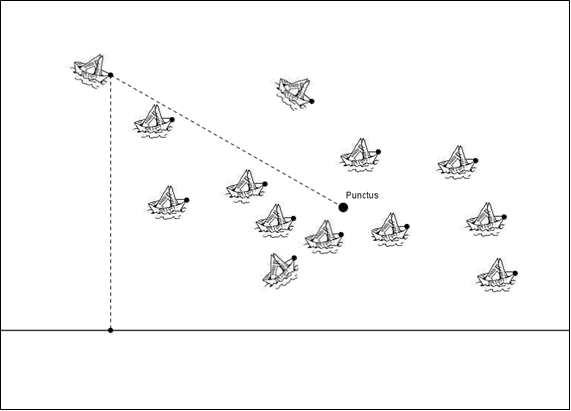 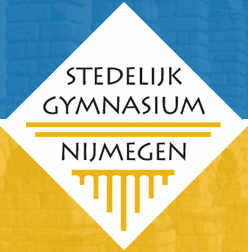 9
Voorbeeld 2 (symmetrie, klas 2)
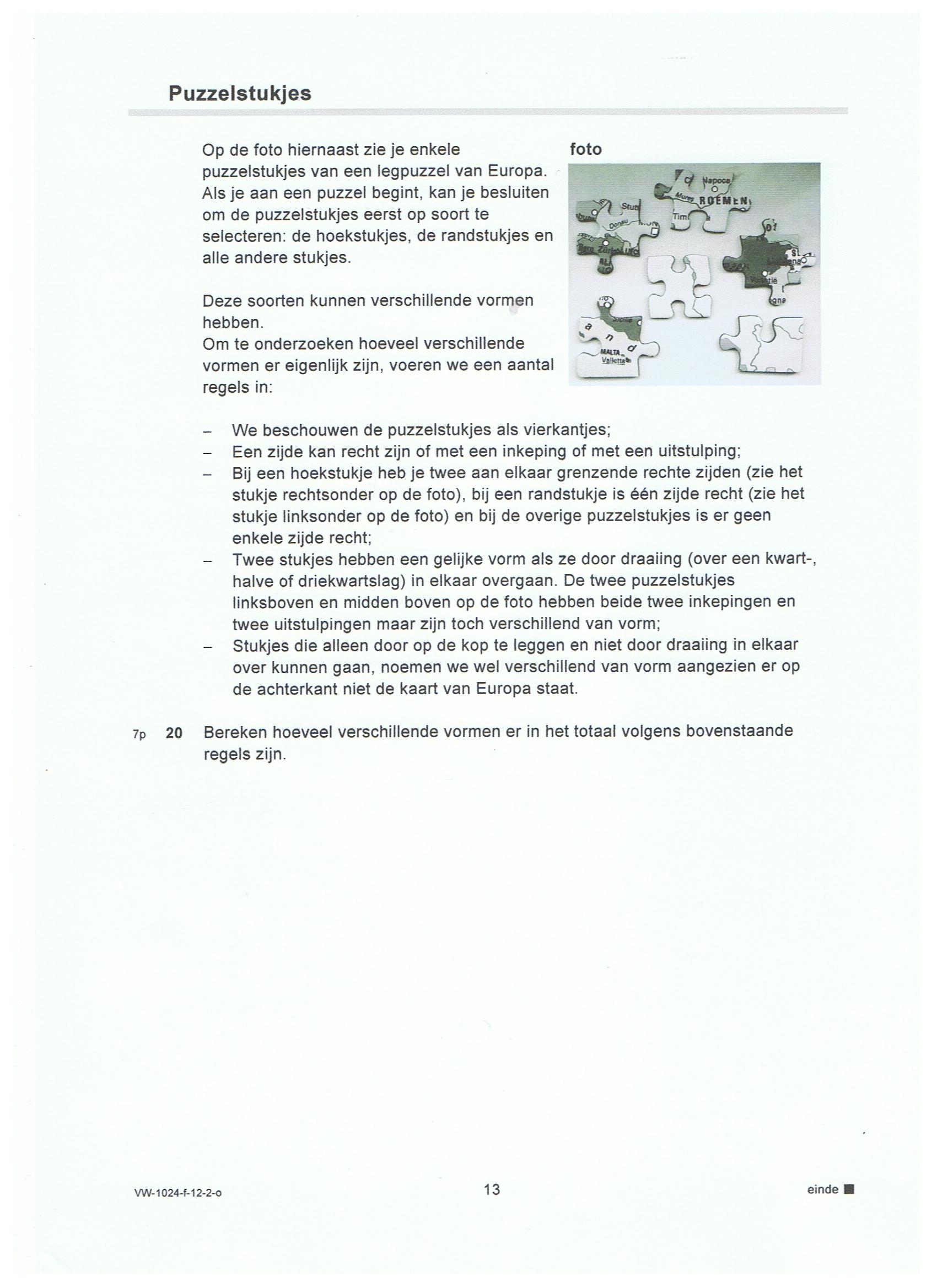 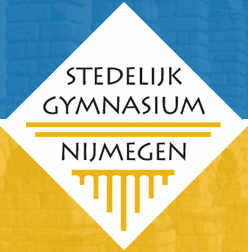 (Bron: pilot vwo WiA, 2012, tijdvak 2)
10
Legpuzzels
Opdrachtles H13
Klas 2, november 2012
Je gaat je in deze les bezig houden met de symmetrie van legpuzzelstukjes. 
Lees de tekst en de vragen nauwkeurig.
Bijgevoegd is een klad- en probeerwerkblad.
Succes!
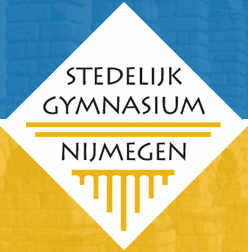 11
Voorbeeld 3 (SE, klas 6, wiskunde AC)
Een driehoek vouwen
Praktische opdracht WiA
Schoolexamen
December 2012
voorbereiding: ‘geen kansen’
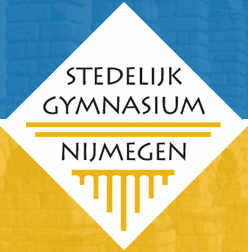 12
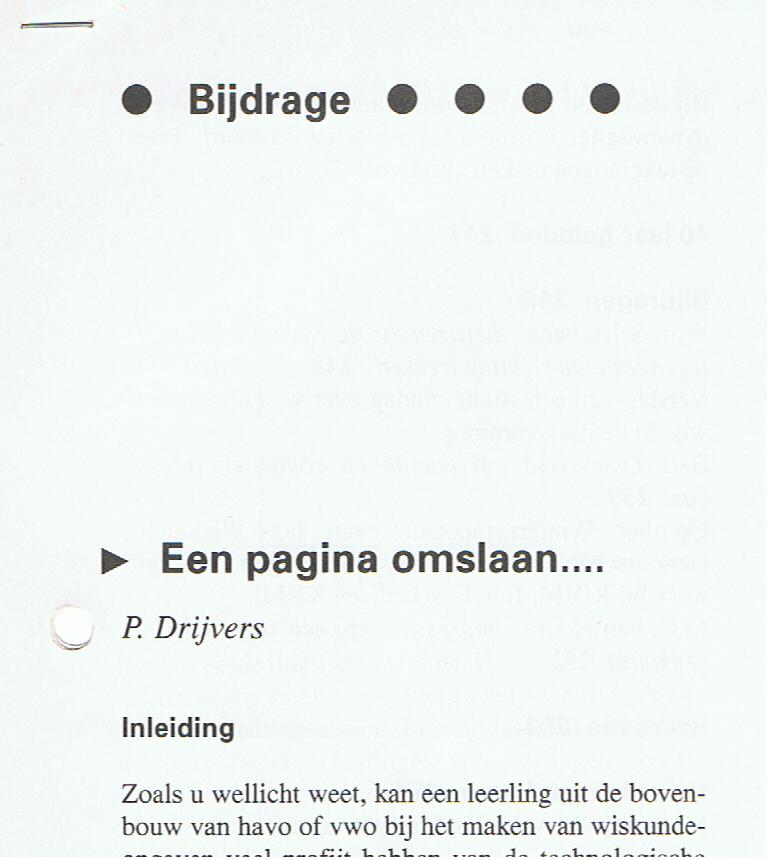 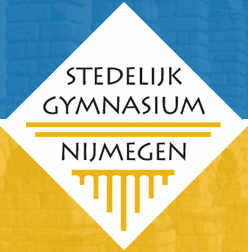 Euclides, jaargang 93/94
13
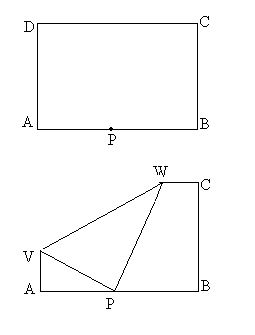 Vouwen.

Neem een blaadje papier en leg het recht voor je. Neem het linker bovenhoekpunt  D en vouw dit naar beneden naar een (zelf te kiezen) punt P op de onderste zijde AB. De vouwlijn noemen we VW. Zie ook de schetsjes. 
Je ziet dat linksonder een driehoek APV ontstaat. Door verschillende punten voor P te kiezen, krijg je driehoeken die qua vorm en oppervlakte verschillen.
In deze opdracht bestuderen we de oppervlakte van deze driehoeken.
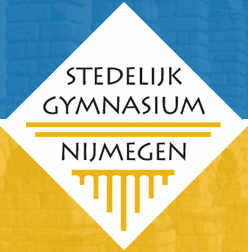 14
Voorbeeld 4 (SE, klas 6, wiskunde B)
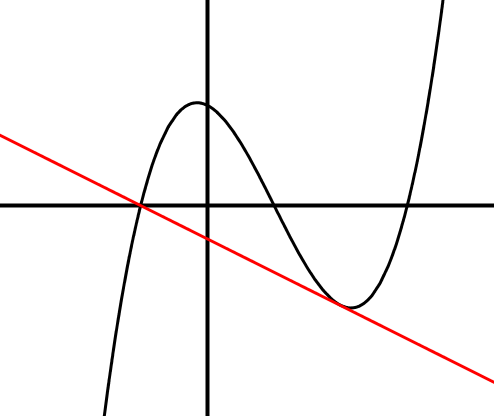 voorbereiding:
‘geen meetkunde’
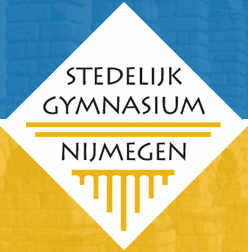 15
Scholenprijs 2009
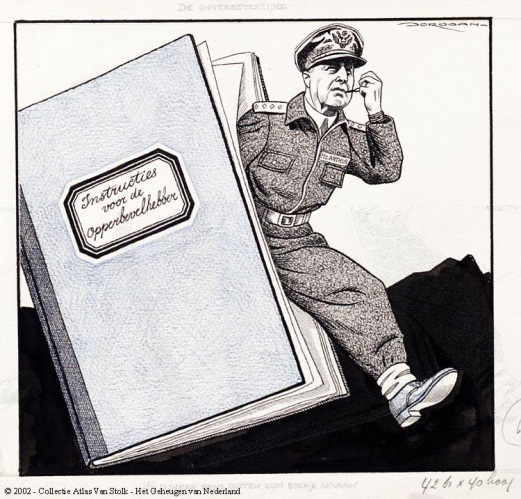 Buiten  het
boekje
Een doorlopende leerlijn van opdrachtlessen
Project voor onder- en bovenbouw
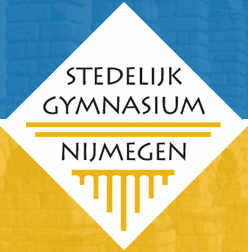 16